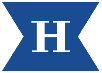 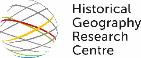 Česko-polské pohraničí
Kladsko a Kladské pomezí 
ve vybraných historickogeografických pramenech
Eva Semotanová
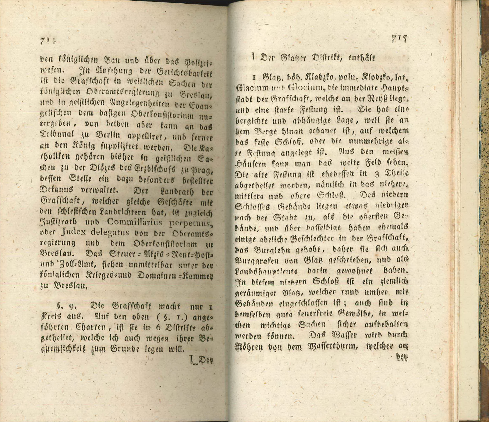 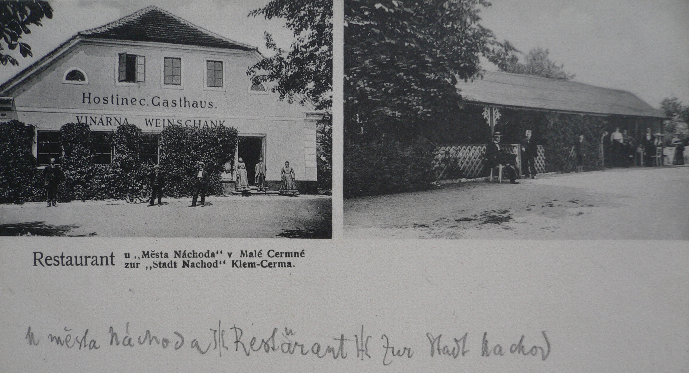 Cíle přednášky
Historickogeografické prameny (zdroje), základ heuristiky a příklady jejich využití

Časové a místní vymezení
s ohledem na výpovědní hodnotu 18. ‒ počátek 20. století, Kladsko a Kladské příhraničí

Jazykově pro uvedené období německé, latinské, české, jiné
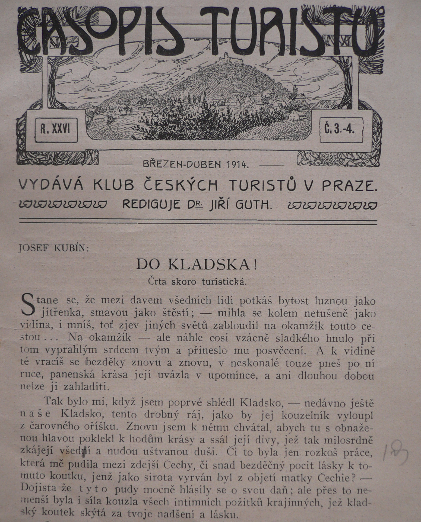 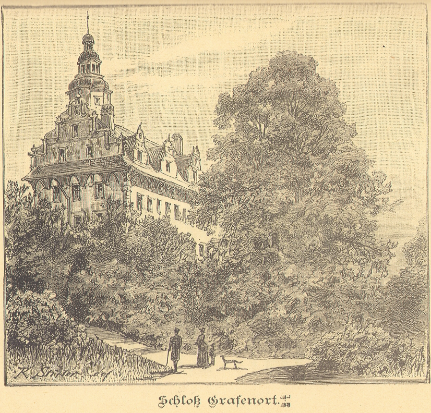 Gorzanów
Gořanov
Arnsdorf
Grafenort

kolem 1900
Historickogeografické prameny (zdroje)

Písemné; úřední ‒ nejsou předmětem přednášky
Písemné; vyprávěcí
	- „Mezi kronikami a vlastivědnými příručkami“ se silným subjektivním autorským 	akcentem
	- Vlastivědné popisy
	- Místopisy s topograficko-statistickým akcentem
	- Osobní korespondence
	- Pověsti
	- Paměti

Písemné; první odborné práce a periodika; Archiv Josefa Štefana Kubína, LA PNP, Praha (Staré Hrady)

Kartografické

Ikonografické
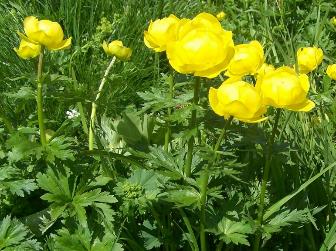 Zdroje přednášky, odborná literatura
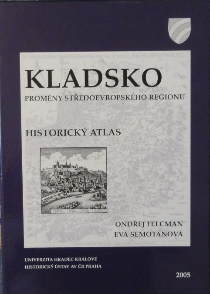 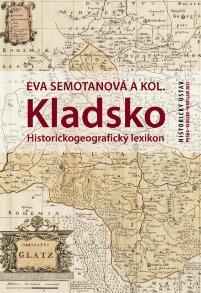 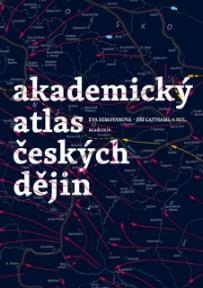 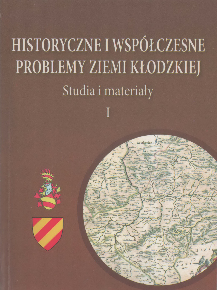 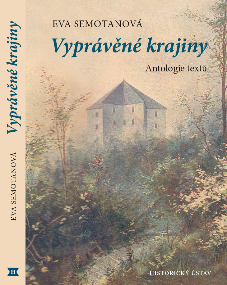 Obraz Kladska v průvodci Karla Herloßsohna z roku 1840. Kladský sborník. Roč. 10, 2013, s. 53-64. 

Historyczna topografia Kłodzka. Przegląd badań i źródła historyczne. Słownik nazw miejscowości Ziemi Kłodzkiej. Wrocław : ARGI, 2015

Ziemia Kłodzka. Region w społecznej świadomości historycznej. Historyczne i współczesne problemy Ziemi Kłodzkiej. Studia i materialy. Wrocław : ARGI, 2015  

Wambierzyce na Ziemi Kłodzkiej. Osiem stuleci duchowego krajobrazu. Historyczne i współczesne problemy Ziemi Kłodzkiej. Studia i materialy. Wrocław : ARGI, 2015

Mapové rekonstrukce na základě zdrojů
Písemné; vyprávěcí zdroje

Johann Gottlieb Kahlo, Chronik Grafschaft Glatz. Berlin – Leipzig 1757.

Anton Friedrich Büsching, významný německý teolog, statistik, pedagog a geograf, považovaný za zakladatele moderní geografie
Beschreibung der Grafschaft Glatz, in: týž, Neue Erd­be­schreibung, Hamburg 1754–1768
A. F. Büschings groβe Erdbeschreibung, 12. Bd, Troppau 1786.

Joseph Kögler, Die Chroniken der Grafschaft Glatz, rukopis 1793–1817, 
reedice Bd. 1–5, hrsg. Dieter Pohl, Modautal – Köln 1992–2003
Úryvky z Köglerovy kroniky, která je spíše topografií Kladska, byly publikovány již na sklonku 19. století ve svazcích Vierteljahrschrift für Geschichte und Heimatkunde der Grafschaft Glatz

Ukázka popisu farnosti Grafenort (Gořanov, Gorzanów, Arnsdorf), otištěná roku 1887, upozorňuje mimo jiné na původ jména Arnsdorf: „Diese Dorf heißt in den ältesten Urkunden Arnoldisdorf (lateinisch Arnoldi villa), und in spätern Arnsdorf. Im Jahre 1670, am 28. März, aber wurde vom königlichen Amte tu Glatz angeordnet, daß dieses Dorf in Zukunft auf das Ansuchen des Johann Friedrich Reichsgrafen von Herberstein, mit Genehmigung des Kaisers Leopold I. Grafenort genannt und geschrieben werden sollte.“ 
Kögler uvádí čtyři varianty zeměpisného jména, k nimž je třeba připočítat dvě další verze, českou a polskou (Gořanov, Gorzanów).
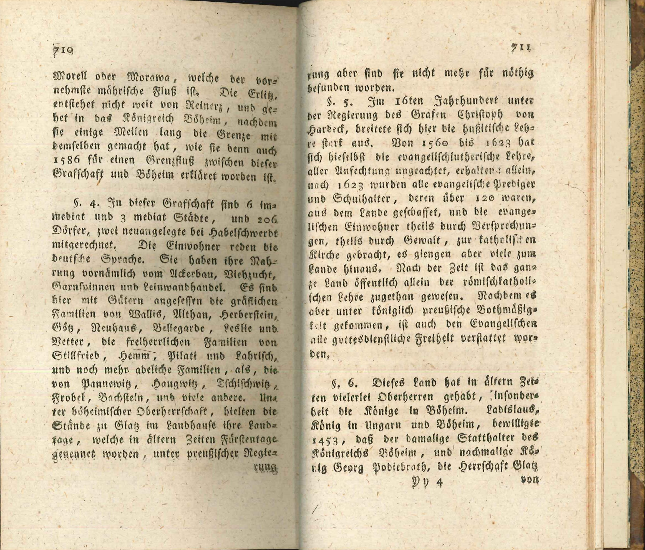 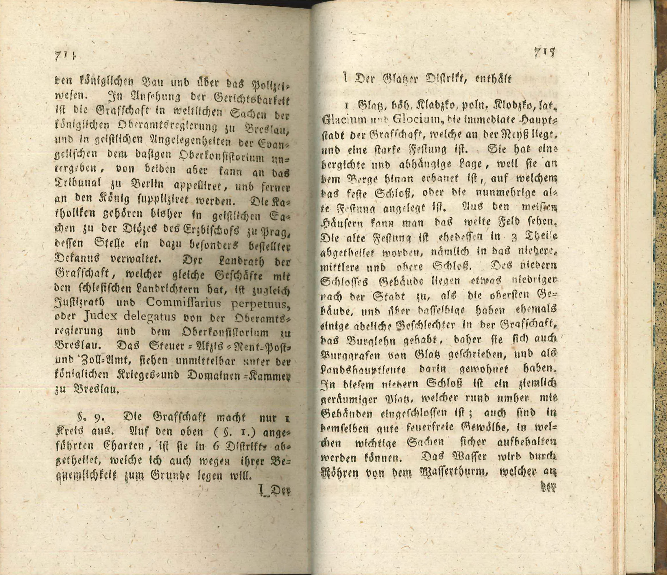 A. F. Büschings groβe Erdbeschreibung, 12. Bd, Troppau 1786.
Písemné; vyprávěcí zdroje: Průvodce po kladských zajímavostech, samostatné 
nebo jako součást průvodců po Krkonoších či Jizerských horách. 
Průvodce, věnované lázním a lázeňství.
Rozkvět během 19. století.
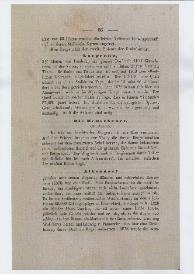 Dva rozdílné příklady

Karl Herlosssohn, Wanderungen durch das Riesengebirge 
und die Grafschaft Glatz, Leipzig 1840
„Es war ein leuchtender Morgen, als wir Glatz verliessen. Auf der Wiesen funkelte der Thau, die fernen Berge tauchten schwarz aus dem blassgrauen nebel hervor, die Sonne beleuchtete 
einen Wolkenlosen Himmel und die Grünende Erde mit ihnen Hügel und Bergwogen. Der Weg zieht sich an Berghänden durch Thäler und Gehöfte hin bis Albendorf, das malerisch zwischen den sanften Höhen liegt.“
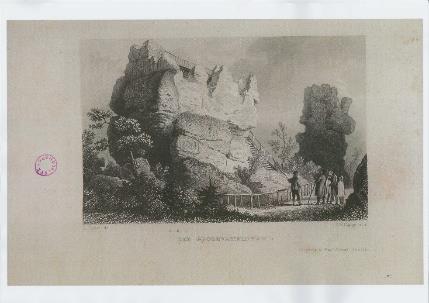 Fotel Pradziada, Velká Hejšovina, cca 1840
(Grossvaterstuhl)
Písemné; vyprávěcí zdroje: Průvodce 

2. Wilhelm Patschowsky, Führer durch die Grafschaft Glatz und dal Eulengebirge, Schweidnitz 1902, vydání 1912
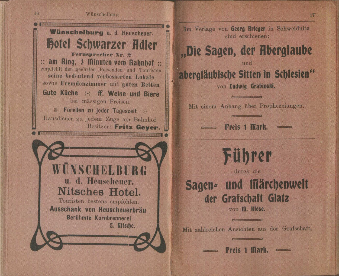 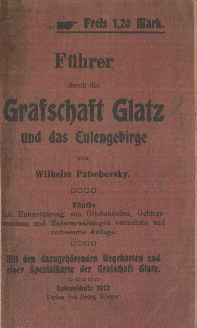 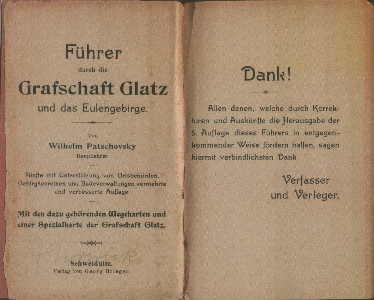 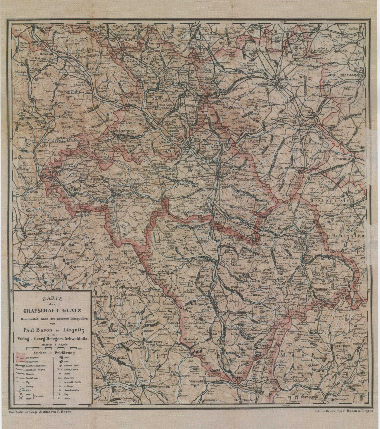 S průvodcem pracoval např.  Josef Štefan Kubín
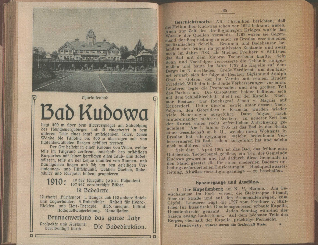 Písemné; vyprávěcí zdroje: Osobní korespondence 

Čtyři  dopisy amerického diplomata, pozdějšího prezidenta Spojených států amerických Johna Quincy Adamse svému bratrovi z cesty po Kladsku roku 1800 (od roku 1797 snad do roku 1802 bylo jeho pracovním působištěm Prusko) 

Např. v dopise z města Kladska, datovaném 27. srpna 1800, Adams o své návštěvě ve Vambeřicích (Wambierzyce) napsal: 

„By lenghtening my way a little, I had an oportunity of visiting the church at Almendorf, and the seat of Count Magné, at Eckersdorf.“ 

V této krátké anglicky psané textové ukázce jsou dvě zeměpisná jména, jedno ve variantě Almendorf (německy Albendorf, česky Vambeřice, polsky Wambierzyce), druhé ve variantě německé – Eckersdorf (česky Božkov, polsky Bożków)

Kladskem projíždělo mnoho dalších významných osobností – v roce 1790 je navštívil např. Johann Wolfgang Goethe –, které zanechaly pestré záznamy o svých cestách a cestovních zážitcích s rozličnými informacemi ke kladskému místopisu
Písemné; vyprávěcí zdroje: paměti

Václav Vladivoj Tomek (1818-1905) o Vambeřicích:

„Šli jsme do kostela na welkau, potom na horu Kalwarii, 
a obědovali jsme u Pawla na pawlači.

Odpoledne jsme odjeli v půl třetí přes Braumow, 
kdež jsme se asi tři čtwrti hodiny 
zastavili v hostinci Leowě.“
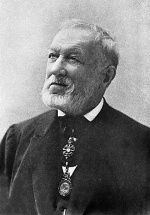 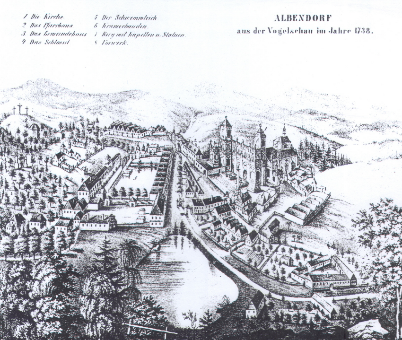 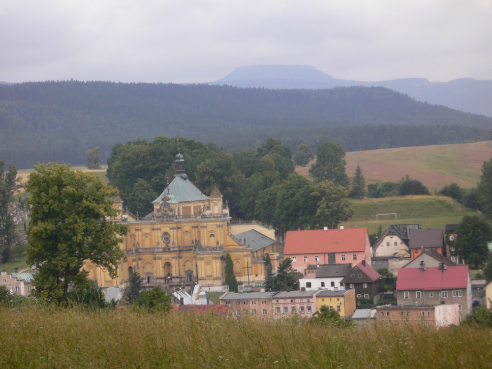 Paměti z mého života, 1877
Vambeřice, současné foto a veduta (1738)
Písemné; Periodika a počátky odborného zájmu o přírodu, historii  a etnologii Kladska

Od konce 18. století německá regionální periodika, např. 

Glätzische Monatschrift, 1799-1800

Vierteljahrschrift für Geschichte und Heimatkunde der Grafschaft  Glatz, 1881-1891

Blätter für Geschichte und Heimatkunde der Grafschaft  Glatz, 1906-1910

Glatzer Heimatblätter, 1915-1944

Josef Štefan Kubín

Zájem k o Kladsko již před první světovou válkou
České Kladsko, nástin lidopisný, Praha 1926
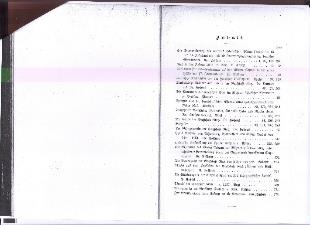 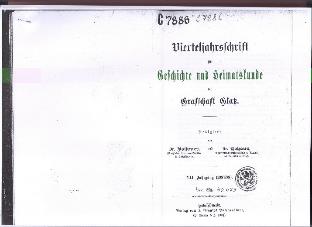 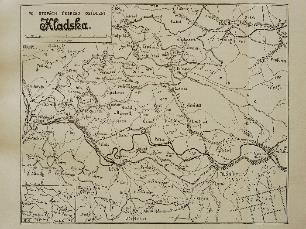 Mayerova mapa Kladska, 1747
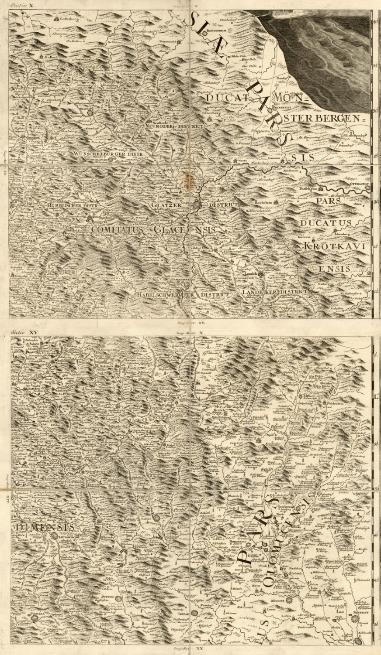 Kartografické zdroje
18. století
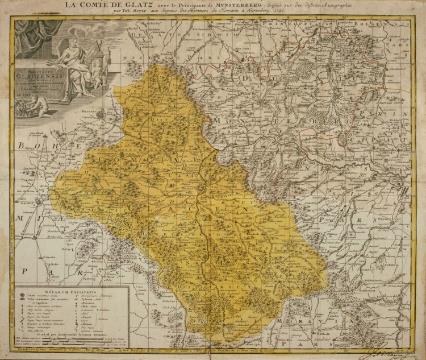 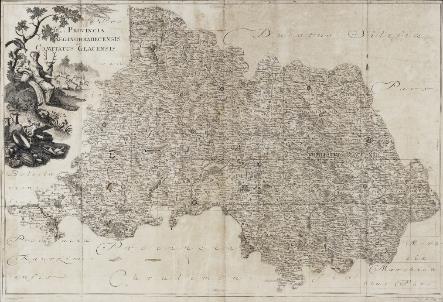 Mapa Královéhradeckého kraje s Kladskem, Karl Winkler, 1760
Müllerova mapa Čech, 1720
Kartografické zdroje
19. století
Mapa Kladska, vydaná spolkem Glatzer Gebirgsverein, 1899
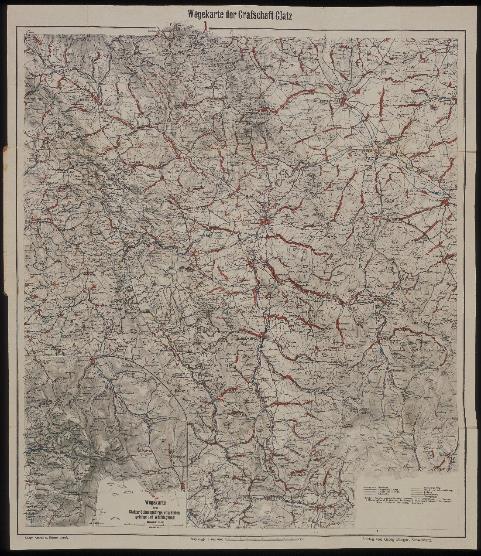 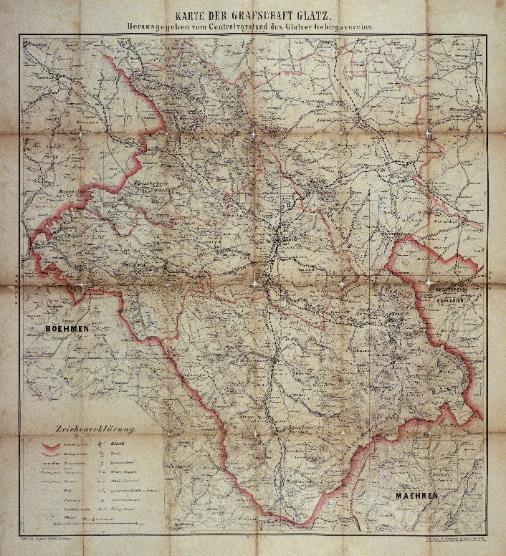 Cestovní mapa Kladska, kolem 1912
Ikonografické zdroje
18. století
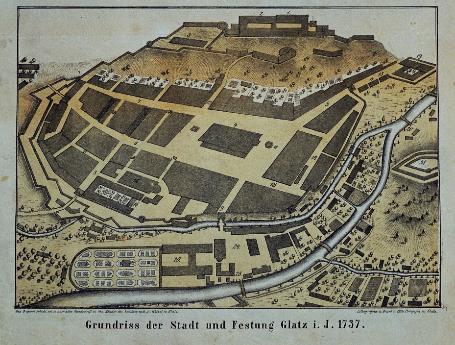 Veduty, 1737, F. A. Pompejus 1862, Kladsko a Dušníky
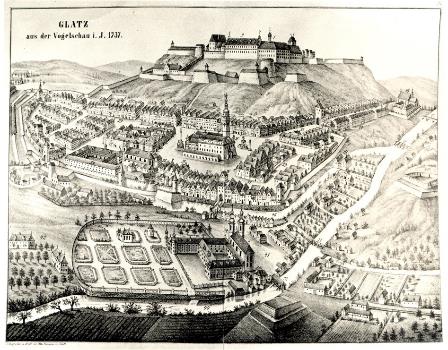 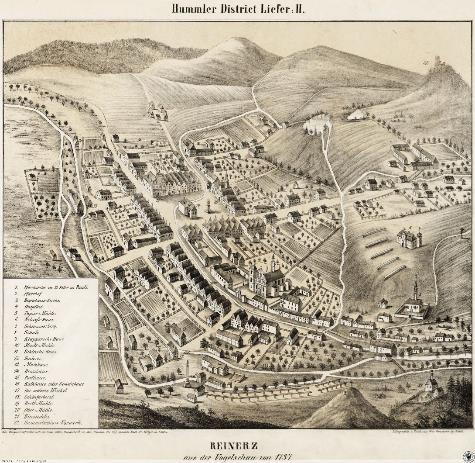 Friedrich August Pompejus, 
Otto Pompejus
Glatz 1862
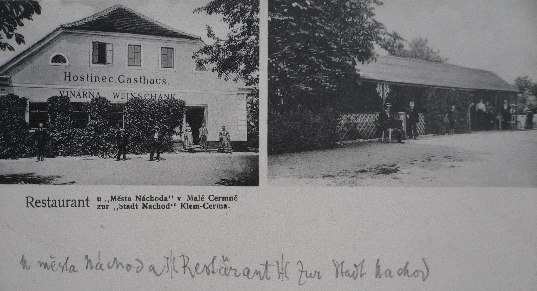 Ikonografické zdroje, zejména fotografie a pohlednice, kolem 1900
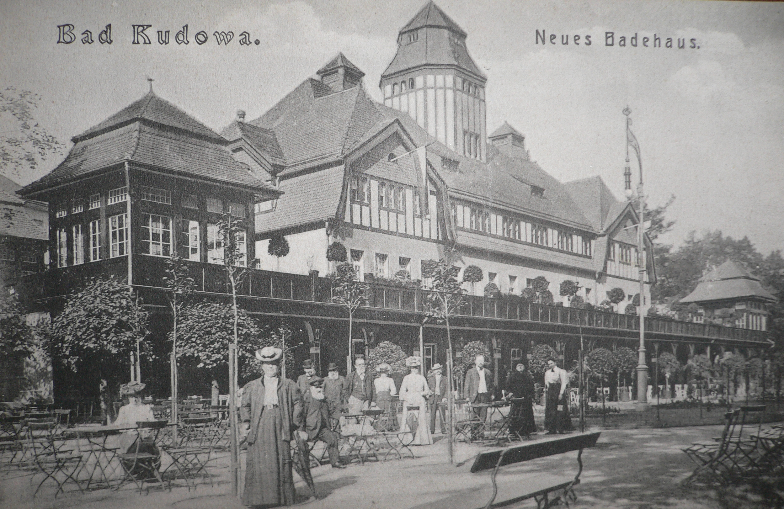 Hostinec v Malé Čermné (Klein Tscherma) 
při současné česko-polské  hranici 
(na české straně) kolem roku 1900
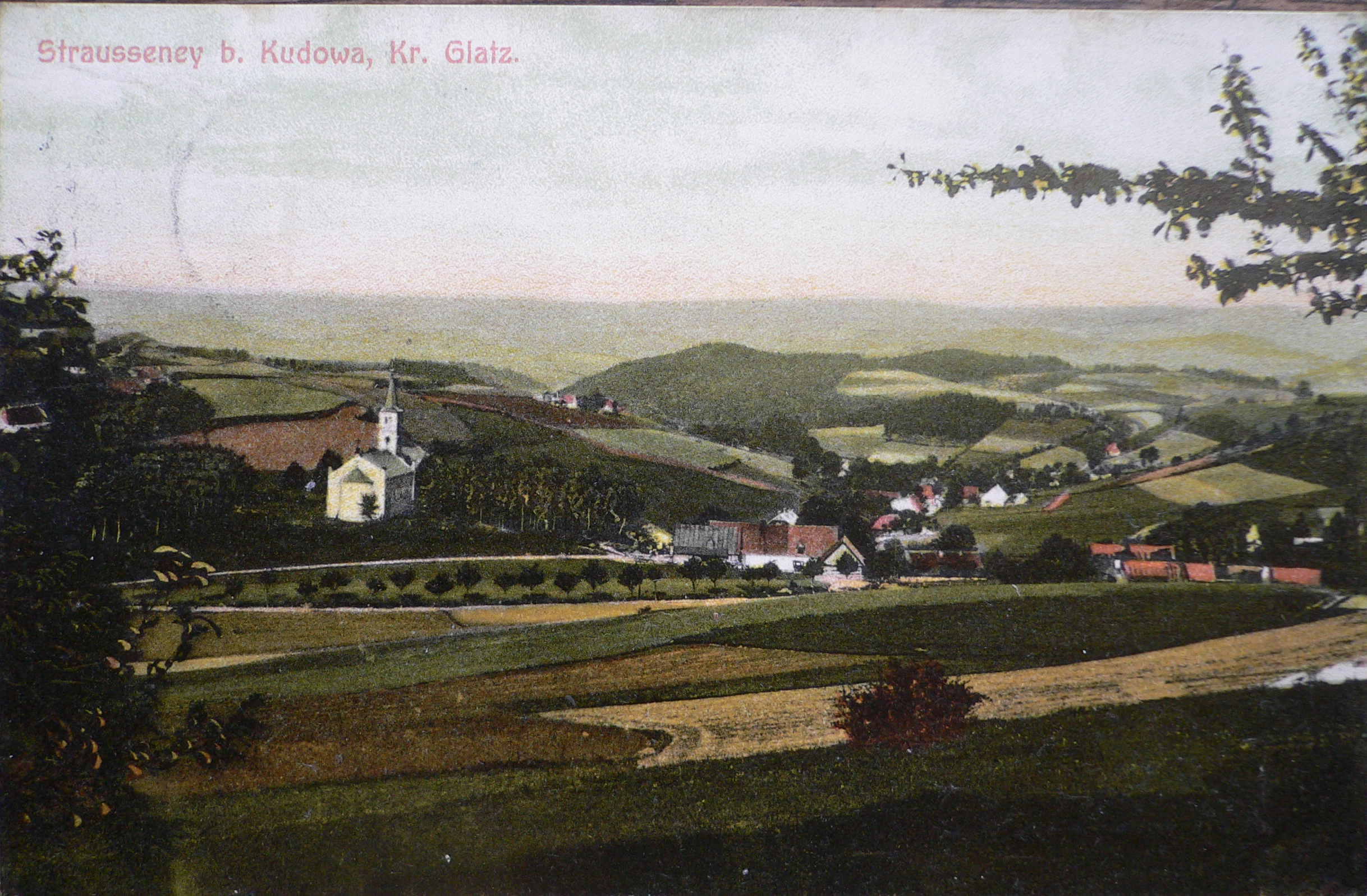 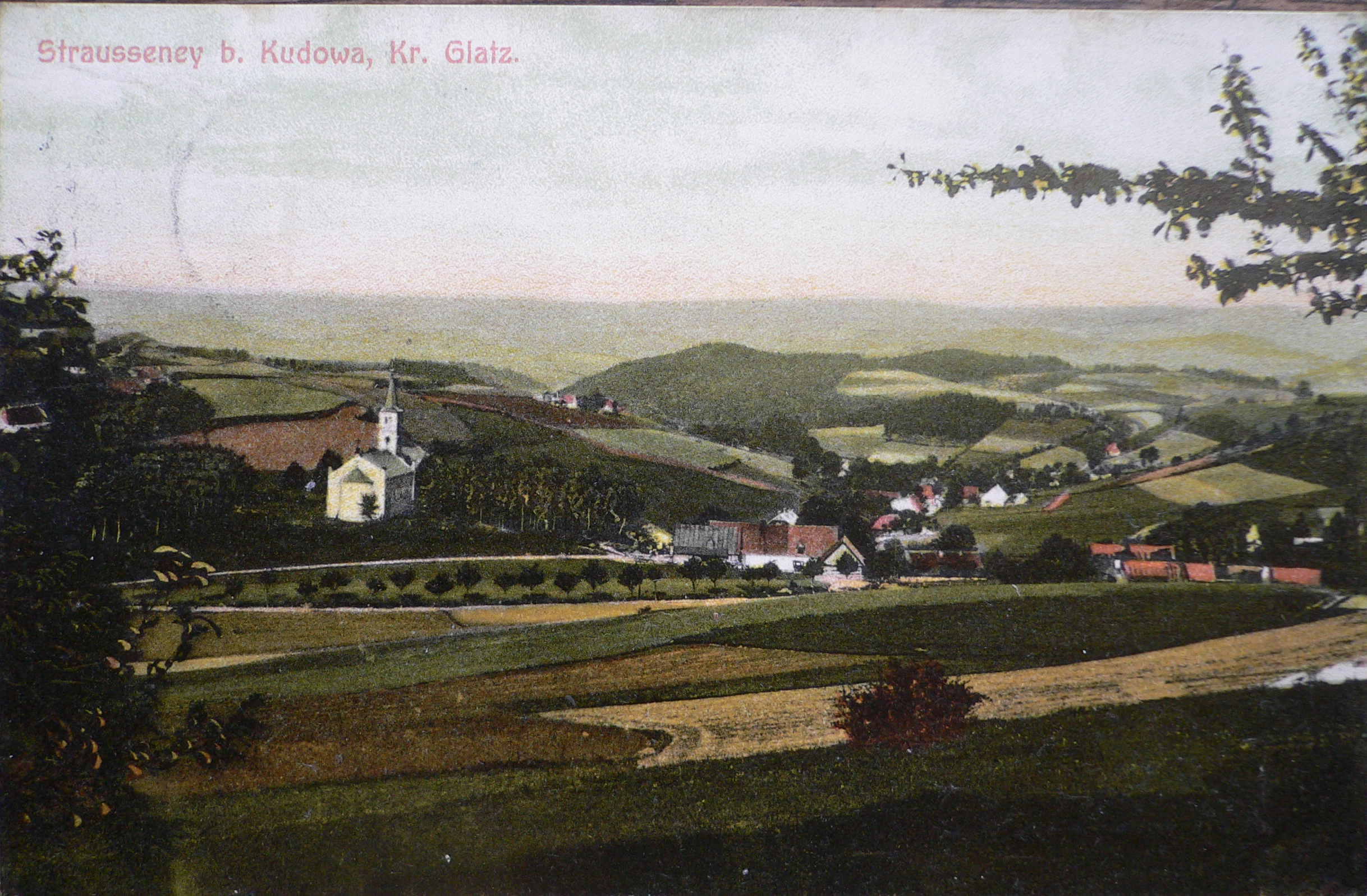 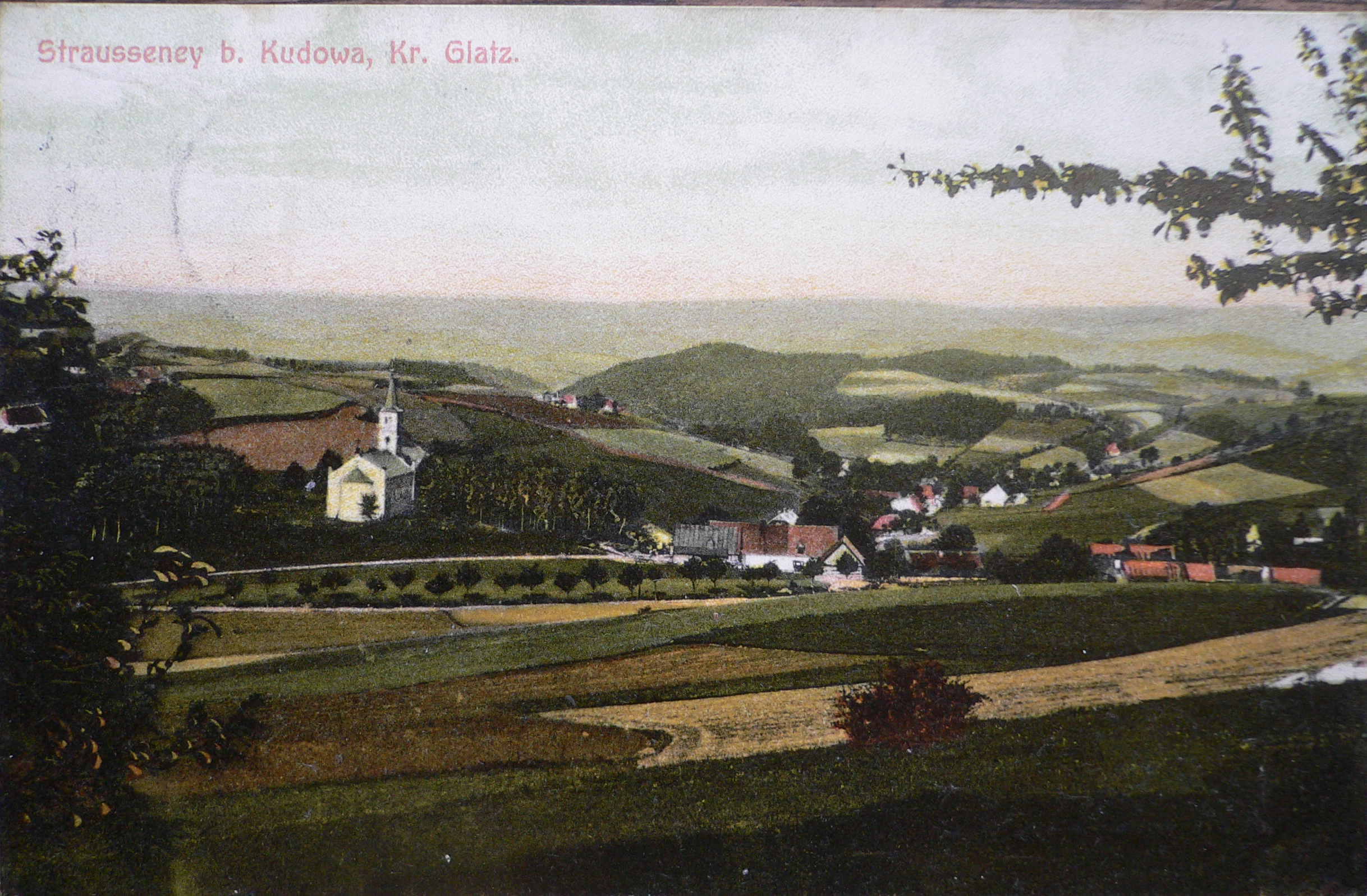 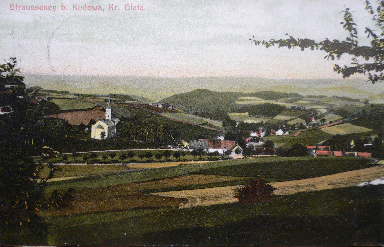 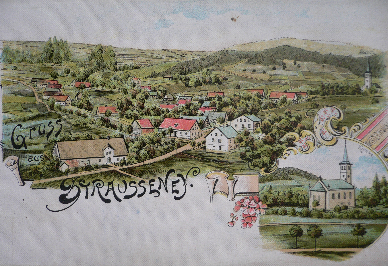 Kudowa-Zdrój kolem roku 1900
Pstrążna (Stroužný, Straußeney při současné česko-polské  hranici 
(na polské straně) kolem roku 1900
Rekonstrukce na podkladě historických zdrojů, Ondřej Felcman, Eva Semotanová
Historickogeografický a územně správní vývoj Kladska
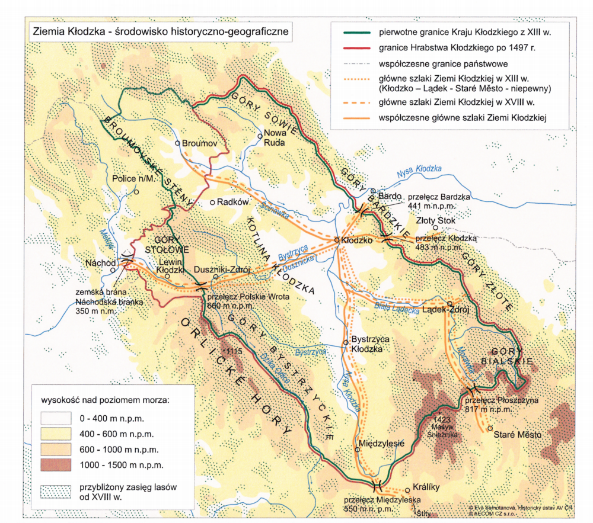 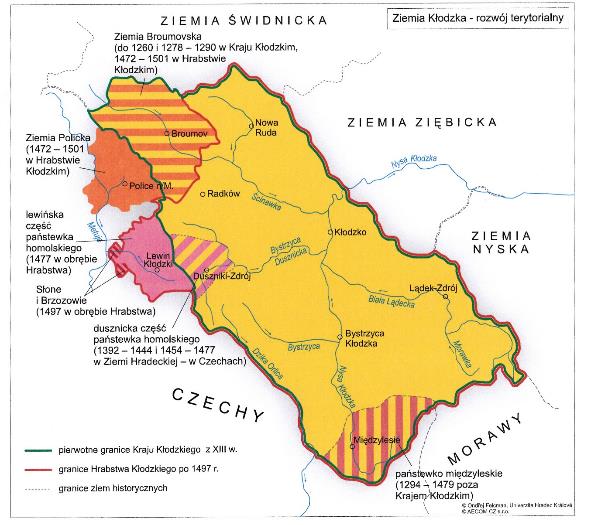 Rekonstrukce na podkladě historických zdrojů, Tomáš Burda, Jarosław Malicki

Územně správní vývoj ve 20. století a místní jména českého původu
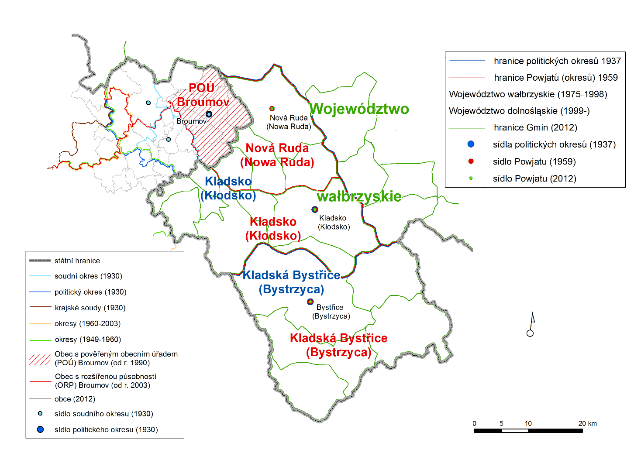 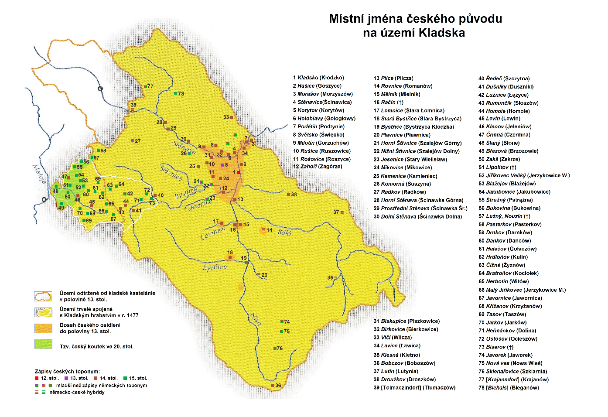 Rekonstrukce na podkladě historických zdrojů, Eva Semotanová, Jiří Krejčí

Kladsko a Broumovsko 3D model
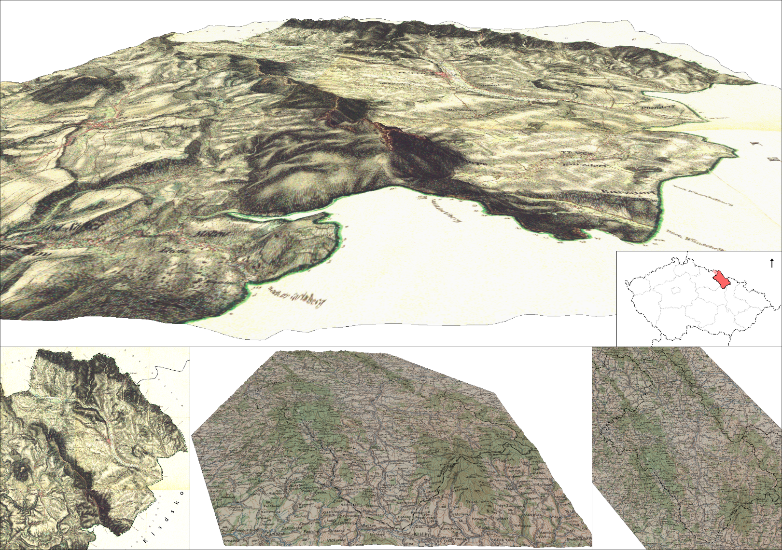 Rekonstrukce na podkladě historických zdrojů, Eva Semotanová
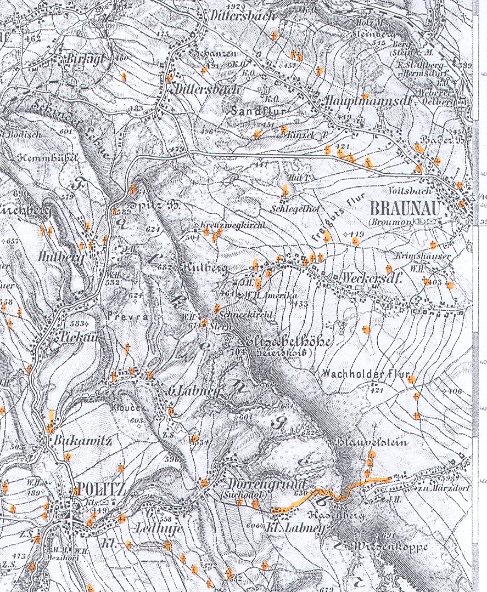 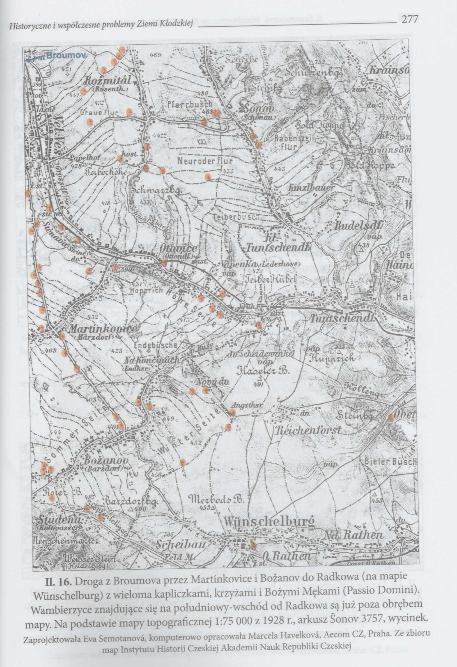 Duchovní krajina na Broumovsku a Vambeřicku 
v 19. století
Rekonstrukce na podkladě historických zdrojů, Eva Semotanová

Poutní cesty z Kladského pomezí do Vambeřic a Barda
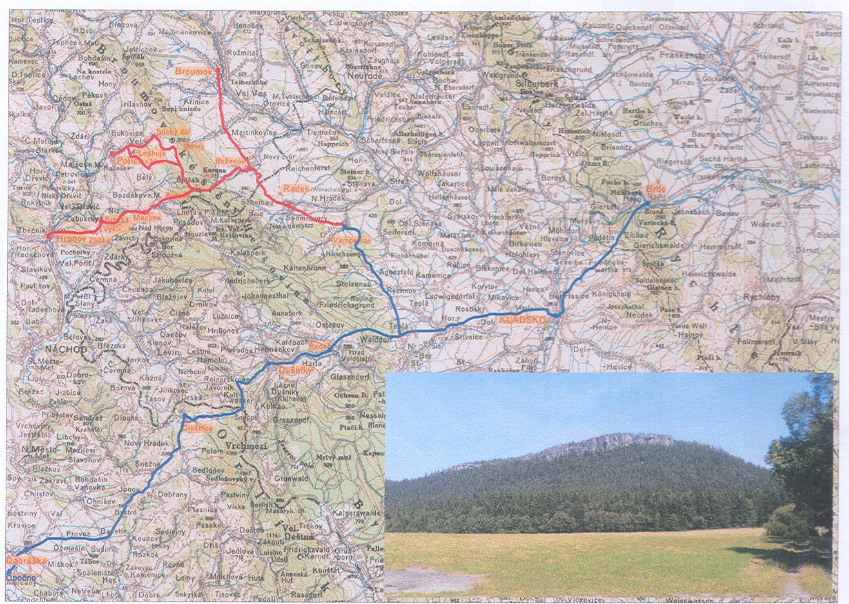 Historickogeografické prameny (zdroje) pro Kladsko a česko-polské pohraničí
Kartografické: s přesahem, Kladsko a česko-polské pohraničí 
Písemné (vyprávěcí): Kladsko nebo česko-polské pohraničí, s přesahem zejména průvodce
Ikonografické: jednotlivé lokality nebo panoramatické pohledy, bez přesahu
Pracují s nimi čeští, polští i němečtí odborníci
V přednášce prezentovány pro období 18. – počátek 20. století
Jedná se o ukázku zlomku pramenů, zachycujících dějinný, územně správní i krajinotvorný vývoj Kladska a česko-polského pohraničí
Žádoucí je jejich průběžná dokumentace a zpřístupňování jako středoevropského kulturního dědictví; využití digital humanities
Závěrem
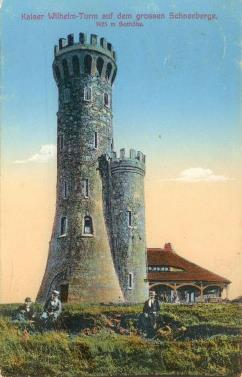 Králický Sněžník (Śnieżnik Kłodzki,  Glatzer Schneeberg, Grulicher Schneeberg, Spieglitzer Schneeberg,Grosser Schneeberg), rozhledna, kolem roku 1900